«СИСТЕМА РАБОТЫ ВОСПИТАТЕЛЯ ПО  СОСТАВЛЕНИЮ КАЛЕНДАРНОГО ПЛАНА »
Ольхова Марина Александровна 
Воспитатель МДОБУ №10 «Светлячок»
Какой материал необходим для написания плана ?
Календарно - тематический  план
Расписание  непосредственно -  образовательной         деятельности
Циклограмма видов деятельности в режимных  моментах
Методички к занятиям по образовательным областям
Разнообразные  картотеки
Алгоритм составления календарного  плана
Титульный лист 

КАЛЕНДАРНЫЙ ПЛАН
ОБРАЗОВАТЕЛЬНОЙ РАБОТЫ
в старшей группе  
МДОБУ №10 «Светлячок»
на 2024 – 2025 учебный год
                          Воспитатели: Ольхова Марина Александровна 
                                                  Сталевская Ирина Николаевна
                       
 
 
Начат:
Окончен:
список детей
ПОНЕДЕЛЬНИК                             ВТОРНИК                          СРЕДА
1_____________                   1. _______________            1._______________
2_____________                   2. _______________            2._______________
3_____________                   3. _______________            3. ______________
                   
ЧЕТВЕРГ                                       ПЯТНИЦА 
1.______________                          1. ______________
2.______________                          2. ______________
3.______________                          3. ______________
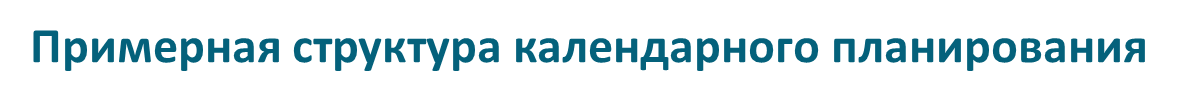 Ежедневное планирование воспитательно-образовательной работы с детьми
Тема недели: _______________________________________________________________________________
Цель деятельности педагога: ___________________________________________________________________
Работа с родителями: ____________________________________________________________________________
Комплекс утренней гимнастики: _____________________________________________________________________
Циклограмма совместной деятельности педагога с детьми
Формы организации детских видов деятельности